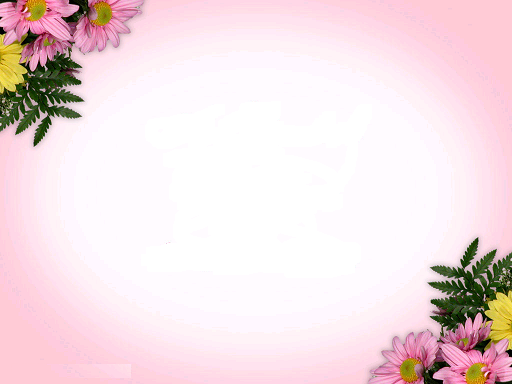 TRƯỜNG TIỂU HỌC LÊ THỊ HỒNG GẤM
MÔN TIẾNG VIỆT LỚP 3A3
TUẦN 4
Bài 8 . TẠM BIỆT MÙA HÈ (Tiết 1+2).
Giáo viên trình bày : Nguyễn Thị Thọ
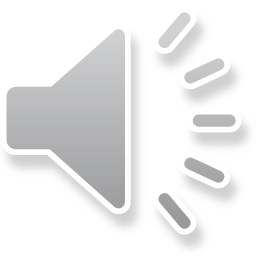 Thứ  tư, ngày 02 tháng 10  năm 2024
                     Tiếng Việt                 
 Bài 8: Tạm biệt mùa hè
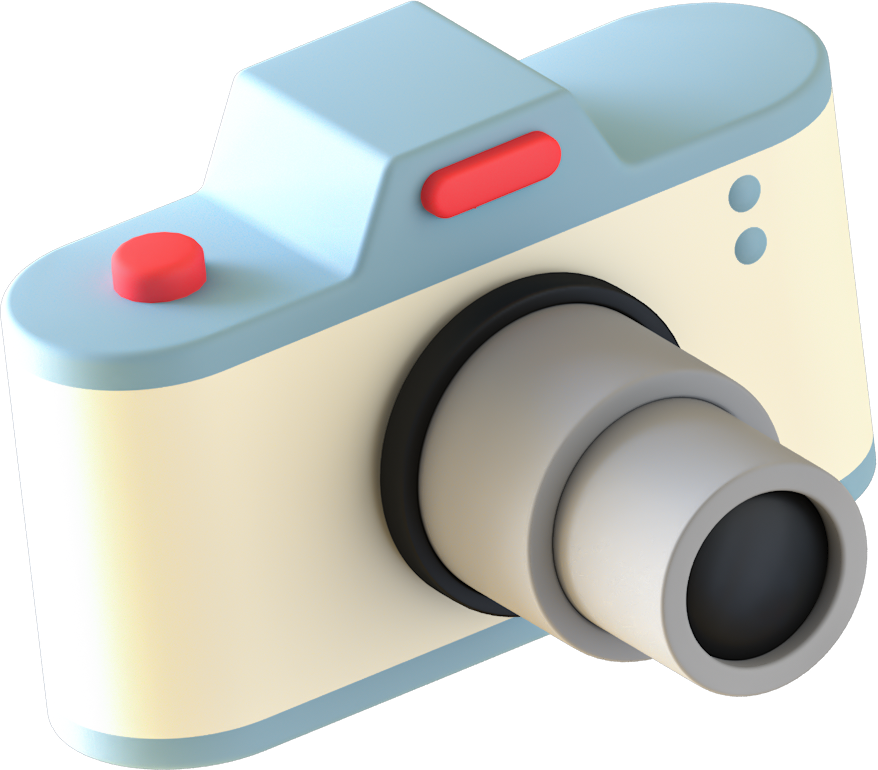 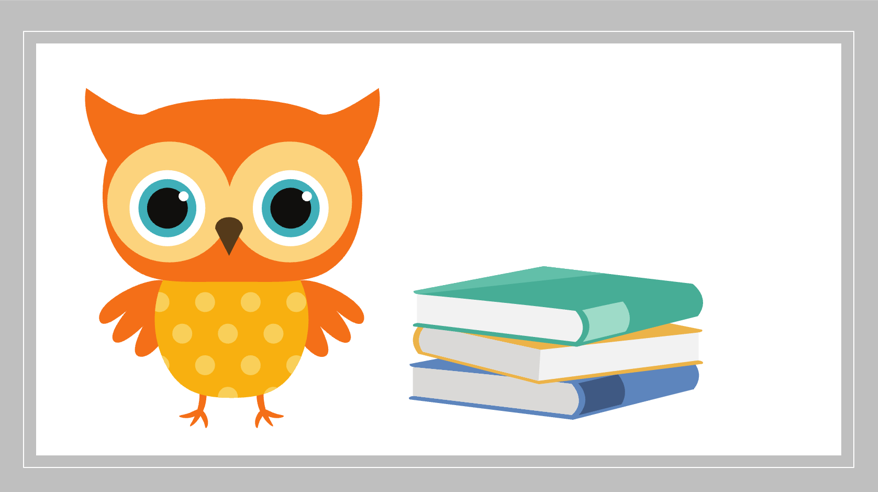 Tiết 1 + 2
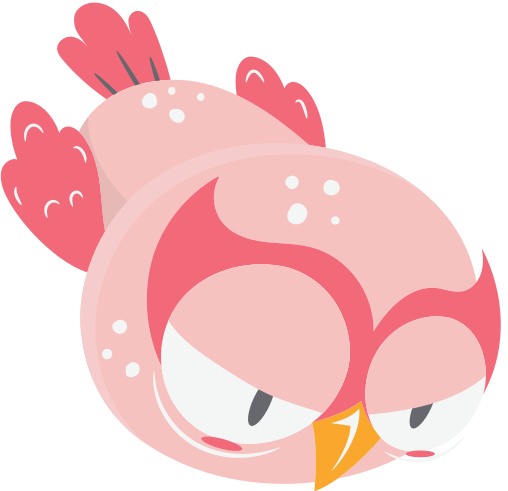 Đọc
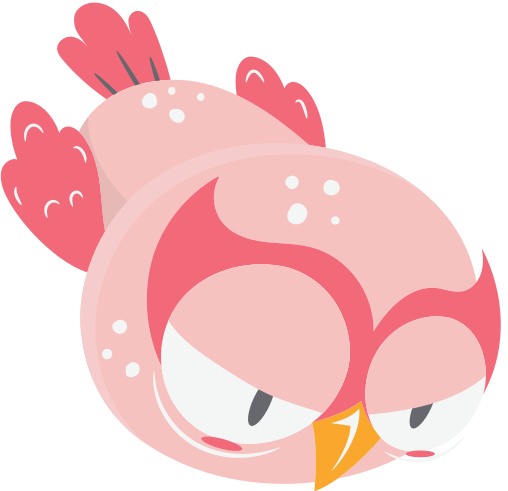 Khởi động
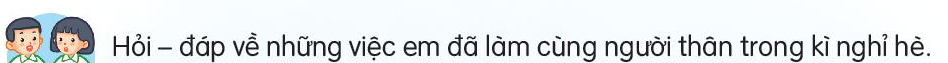 Nói với bạn cảm nghĩ của em khi mùa hè kết thúc.
Trao đổi theo nhóm đôi
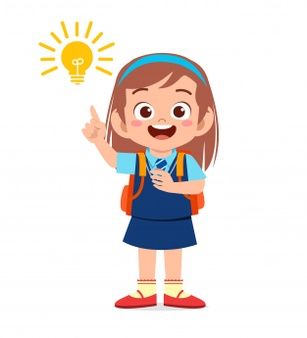 M: Mùa hè kết thúc, tớ cảm thấy hơi buồn vì tớ không được ở quê cùng ông bà nữa. Nhưng tớ cũng cảm thấy vui vì được đi học, được gặp lại thầy cô và các bạn.
Tạm biệt mùa hè
Bức tranh vẽ gì?
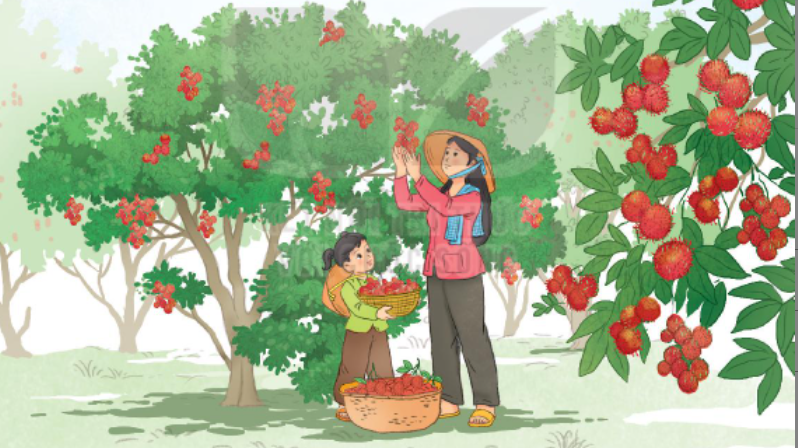 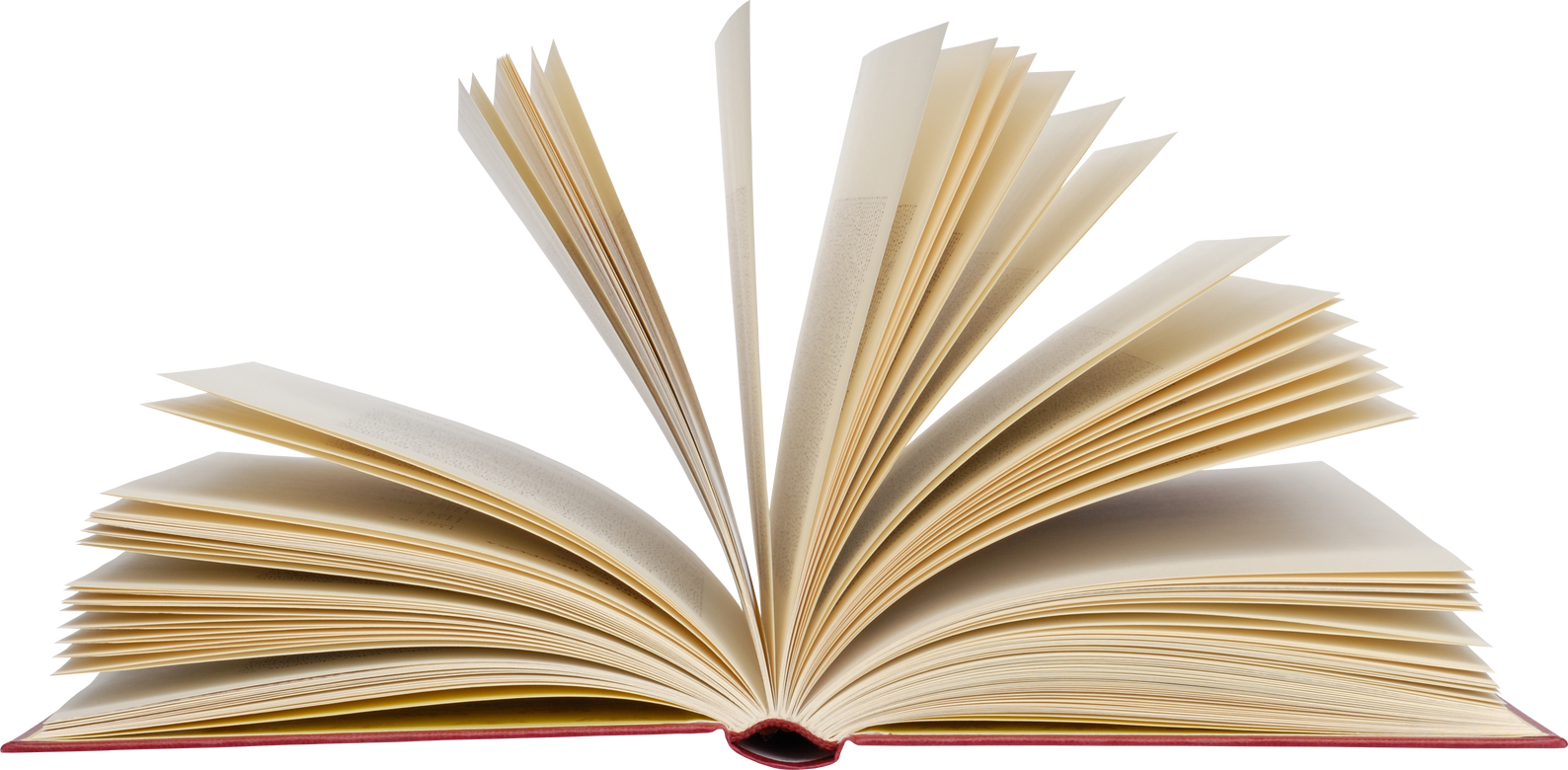 Đọc văn bản
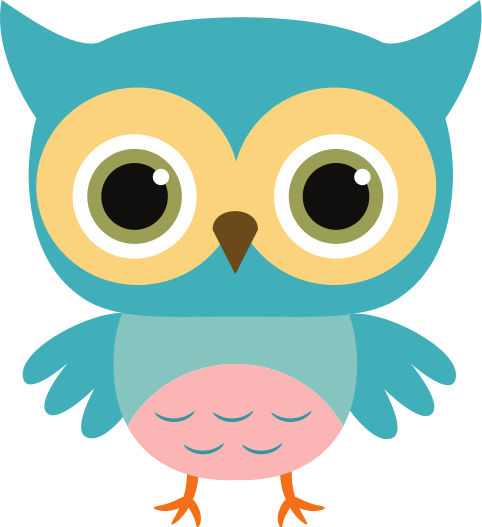 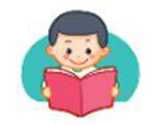 Tạm biệt mùa hè
Đêm nay, Diệu nằm mãi mà không ngủ được vì háo hức chờ sớm mai đến lớp. Sau kì nghỉ hè, bạn bè gặp nhau sẽ có bao nhiêu chuyện vui để kể. Các bạn chắc chắn sẽ kể về những chuyến du lịch kì thú của mình: ra biển, lên núi, đến thăm những thành phố lớn,… Còn Diệu, Diệu sẽ kể với các bạn những gì nhỉ?
	Mùa hè của Diệu đơn giản lắm. Chiều nào Diệu cũng theo mẹ đi các vườn thu hái quả, Hết chôm chôm lại đến bơ, sầu riêng,… Được đến nhiều mảnh vườn với vô vàn trái cây khác nhau thật là thích!
	Mùa hè của Diệu là những lần đến nhà bà cụ Khởi ở cuối làng. Bà bị mù nhưng vẫn có thể làm hết mọi việc trong nhà. Bà đi không cần gậy dò đường. Diệu thường tỉ tê trò chuyện với bà. Bà là cả một kho chuyện thú vị.
	Mùa hè của Diệu là những buổi ra chợ cùng mẹ. Khu chợ quê nghèo ấy thật giản dị mà gần gũi, thân quen. Diệu yêu những người cô, người bác tảo tần bán từng giỏ cua, mớ tép; yêu cả những người bà sáng nào cũng dắt cháu đi mua một ít kẹo bột, vài chiếc bánh mì,…
	Tạm biệt mùa hè, mai Diệu sẽ bước vào năm học mới…
(Theo Vũ Thị Huyền Trang)
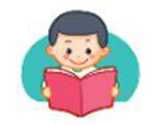 Luyện đọc từ  khó
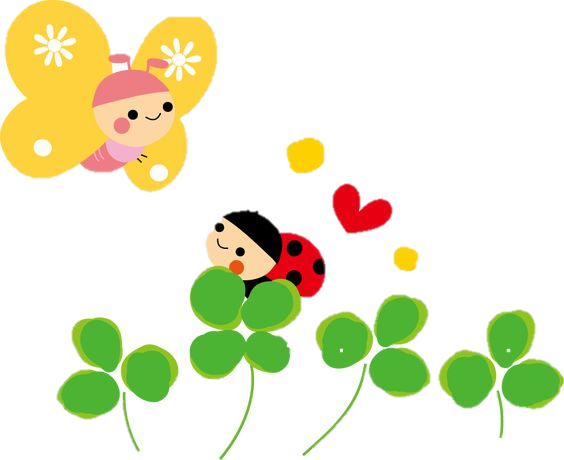 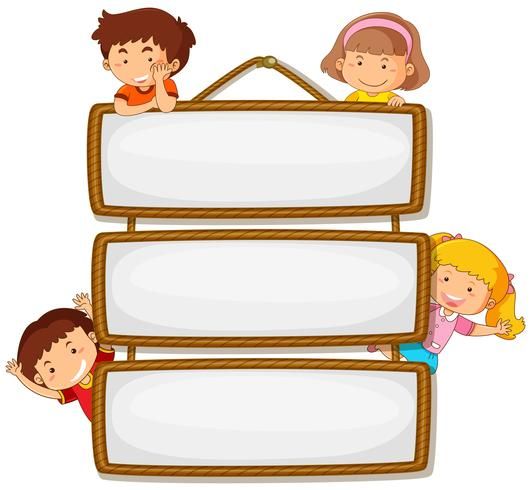 diệu
háo hức
sầu riêng
Luyện đọc câu dài
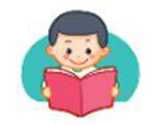 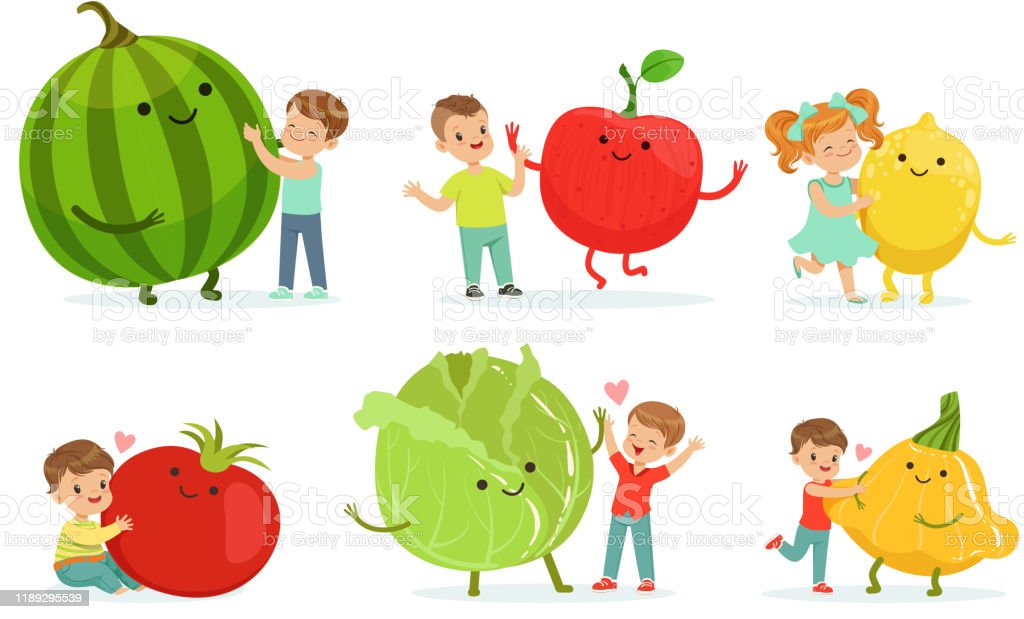 Diệu yêu những người cô,/ người bác/ tảo tần bán từng giỏ cua,/ mớ tép; yêu cả những người bà/ sáng nào cũng dắt cháu đi mua/ một ít kẹo buột,/ vài cái bánh mì.
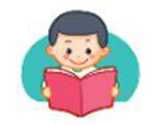 Chia đoạn
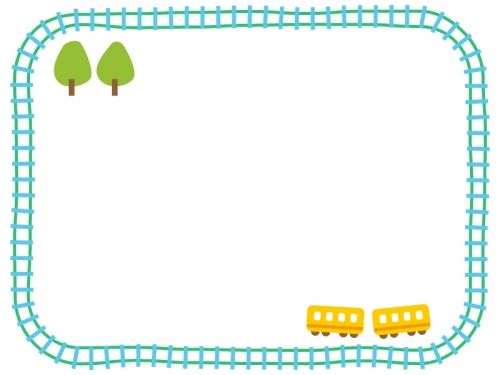 Đoạn 1: Từ đầu đến những gì nhỉ?
Đoạn 2: Tiếp theo đến thật là thích!
Đoạn 3: Tiếp theo đến kho chuyện thú vị.
Đoạn 4: Tiếp theo đến vài chiếc bánh mì.
Đoạn 5: Phần còn lại
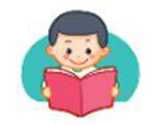 Luyện đọc đoạn nối tiếp
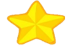 2
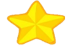 1
Đêm nay, Diệu nằm mãi mà không ngủ được vì háo hức chờ sớm mai đến lớp. Sau kì nghỉ hè, bạn bè gặp nhau sẽ có bao nhiêu chuyện vui để kể. Các bạn chắc chắn sẽ kể về những chuyến du lịch kì thú của mình: ra biển, lên núi, đến thăm những thành phố lớn,… Còn Diệu, Diệu sẽ kể với các bạn những gì nhỉ?
Mùa hè của Diệu đơn giản lắm. Chiều nào Diệu cũng theo mẹ đi các vườn thu hái quả, Hết chôm chôm lại đến bơ, sầu riêng,… Được đến nhiều mảnh vườn với vô vàn trái cây khác nhau thật là thích!
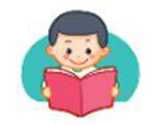 Luyện đọc đoạn nối tiếp
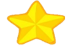 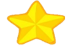 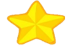 3
4
5
Mùa hè của Diệu là những lần đến nhà bà cụ Khởi ở cuối làng. Bà bị mù nhưng vẫn có thể làm hết mọi việc trong nhà. Bà đi không cần gậy dò đường. Diệu thường tỉ tê trò chuyện với bà. Bà là cả một kho chuyện thú vị.
Mùa hè của Diệu là những buổi ra chợ cùng mẹ. Khu chợ quê nghèo ấy thật giản dị mà gần gũi, thân quen. Diệu yêu những người cô, người bác tảo tần bán từng giỏ cua, mớ tép; yêu cả những người bà sáng nào cũng dắt cháu đi mua một ít kẹo bột, vài chiếc bánh mì,…
Tạm biệt mùa hè, mai Diệu sẽ bước vào năm học mới…
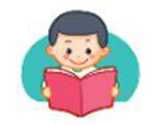 Luyện đọc theo nhóm
Tạm biệt mùa hè
Đêm nay, Diệu nằm mãi mà không ngủ được vì háo hức chờ sớm mai đến lớp. Sau kì nghỉ hè, bạn bè gặp nhau sẽ có bao nhiêu chuyện vui để kể. Các bạn chắc chắn sẽ kể về những chuyến du lịch kì thú của mình: ra biển, lên núi, đến thăm những thành phố lớn,… Còn Diệu, Diệu sẽ kể với các bạn những gì nhỉ?
	Mùa hè của Diệu đơn giản lắm. Chiều nào Diệu cũng theo mẹ đi các vườn thu hái quả, Hết chôm chôm lại đến bơ, sầu riêng,… Được đến nhiều mảnh vườn với vô vàn trái cây khác nhau thật là thích!
	Mùa hè của Diệu là những lần đến nhà bà cụ Khởi ở cuối làng. Bà bị mù nhưng vẫn có thể làm hết mọi việc trong nhà. Bà đi không cần gậy dò đường. Diệu thường tỉ tê trò chuyện với bà. Bà là cả một kho chuyện thú vị.
	Mùa hè của Diệu là những buổi ra chợ cùng mẹ. Khu chợ quê nghèo ấy thật giản dị mà gần gũi, thân quen. Diệu yêu những người cô, người bác tảo tần bán từng giỏ cua, mớ tép; yêu cả những người bà sáng nào cũng dắt cháu đi mua một ít kẹo bột, vài chiếc bánh mì,…
	Tạm biệt mùa hè, mai Diệu sẽ bước vào năm học mới…
(Theo Vũ Thị Huyền Trang)
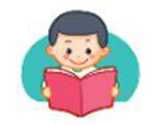 Đọc toàn bài
Tạm biệt mùa hè
Đêm nay, Diệu nằm mãi mà không ngủ được vì háo hức chờ sớm mai đến lớp. Sau kì nghỉ hè, bạn bè gặp nhau sẽ có bao nhiêu chuyện vui để kể. Các bạn chắc chắn sẽ kể về những chuyến du lịch kì thú của mình: ra biển, lên núi, đến thăm những thành phố lớn,… Còn Diệu, Diệu sẽ kể với các bạn những gì nhỉ?
	Mùa hè của Diệu đơn giản lắm. Chiều nào Diệu cũng theo mẹ đi các vườn thu hái quả, Hết chôm chôm lại đến bơ, sầu riêng,… Được đến nhiều mảnh vườn với vô vàn trái cây khác nhau thật là thích!
	Mùa hè của Diệu là những lần đến nhà bà cụ Khởi ở cuối làng. Bà bị mù nhưng vẫn có thể làm hết mọi việc trong nhà. Bà đi không cần gậy dò đường. Diệu thường tỉ tê trò chuyện với bà. Bà là cả một kho chuyện thú vị.
	Mùa hè của Diệu là những buổi ra chợ cùng mẹ. Khu chợ quê nghèo ấy thật giản dị mà gần gũi, thân quen. Diệu yêu những người cô, người bác tảo tần bán từng giỏ cua, mớ tép; yêu cả những người bà sáng nào cũng dắt cháu đi mua một ít kẹo bột, vài chiếc bánh mì,…
	Tạm biệt mùa hè, mai Diệu sẽ bước vào năm học mới…
(Theo Vũ Thị Huyền Trang)
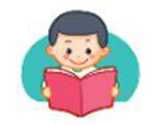 Giải nghĩa từ
Kì thú: đặc biệt thú vị
Tỉ tê: nói nhỏ với giọng thân mật như tâm tình
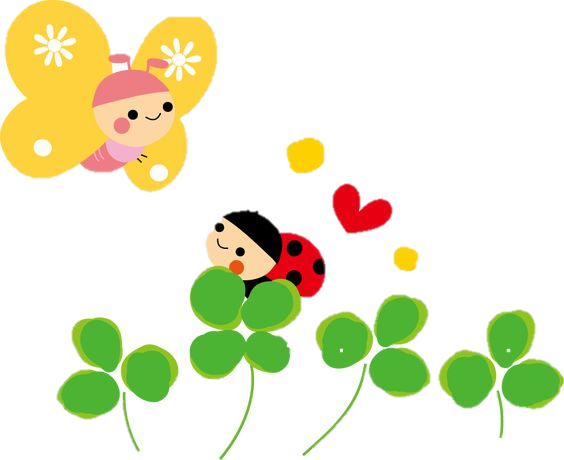 Tảo tần: đảm đang, chịu khó
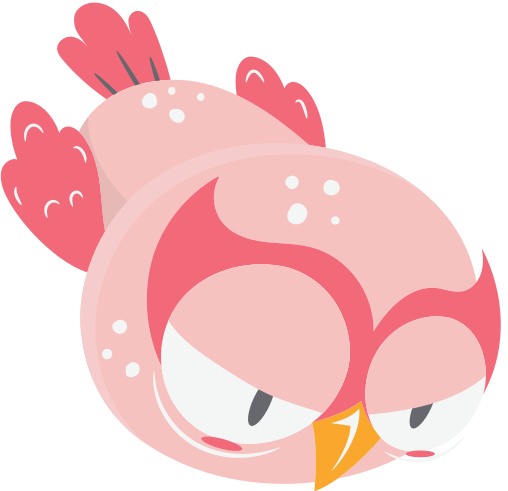 Trả lời câu hỏi
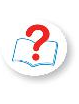 Câu 1: Vì sao đêm trước ngày khai giảng, Diệu nằm mãi không ngủ được?
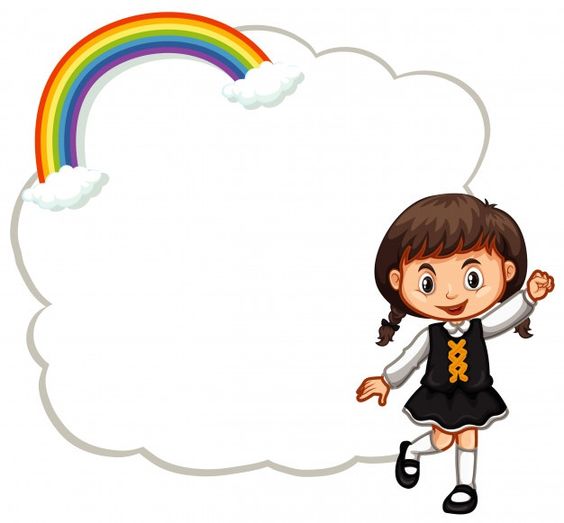 Đêm trước ngày khai giảng, Diệu nằm mãi không ngủ được vì háo hức chờ ngày mai đến lớp để nghe những câu chuyện vui của các bạn
Gợi ý: Em hãy đọc đoạn văn thứ nhất để trả lời câu hỏi.
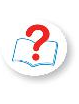 Câu 2: Mùa hè, Diệu đã làm những gì?
Đi ngắm núi non
Đi thu hái quả
Đi du lịch
Hoạt động   nhóm
Đến chơi nhà bà cụ Khởi
Cùng mẹ ra chợ
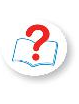 Câu 3: Nói về những trải nghiệm của Diệu trong mùa hè.
a. Khi ở nhà bà cụ Khởi
b. Khi ở góc chợ quê nghèo
Khi ở góc chợ quê nghèo: Diệu được thấy những người cô, người bác tảo tần bán từng giỏ cua, mớ tép; những người bà sáng nào cũng dắt cháu đi mua một ít kẹo bột, vài chiếc bánh mì,…
Khi ở nhà bà cụ Khởi: Diệu thường tỉ tê trò chuyện với bà
Câu 4: Em thích nhất trải nghiệm nào của Diệu trong mùa hè vừa qua? Vì sao?
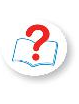 Em thích nhất trải nghiệm đi thu hái quả của Diệu vì em rất thích được giúp đỡ mẹ thu hoạch các loại trái cây.
Em thích trải nghiệm đến chơi nhà bà cụ Khởi vì em thích được nghe người lớn kể những câu chuyện cổ tích hấp dẫn.
Em thích trải nghiệm ra chợ cùng mẹ vì ở đó em được gặp rất nhiều người khác nhau, mỗi người lại có một điểm tốt.
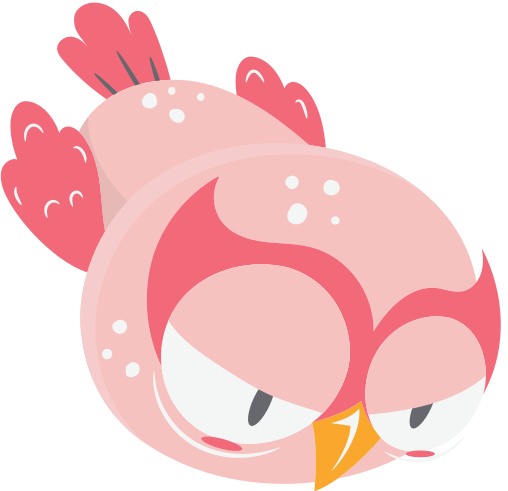 Luyện đọc lại
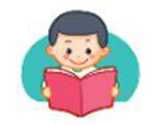 Tạm biệt mùa hè
Đêm nay, Diệu nằm mãi mà không ngủ được vì háo hức chờ sớm mai đến lớp. Sau kì nghỉ hè, bạn bè gặp nhau sẽ có bao nhiêu chuyện vui để kể. Các bạn chắc chắn sẽ kể về những chuyến du lịch kì thú của mình: ra biển, lên núi, đến thăm những thành phố lớn,… Còn Diệu, Diệu sẽ kể với các bạn những gì nhỉ?
	Mùa hè của Diệu đơn giản lắm. Chiều nào Diệu cũng theo mẹ đi các vườn thu hái quả, Hết chôm chôm lại đến bơ, sầu riêng,… Được đến nhiều mảnh vườn với vô vàn trái cây khác nhau thật là thích!
	Mùa hè của Diệu là những lần đến nhà bà cụ Khởi ở cuối làng. Bà bị mù nhưng vẫn có thể làm hết mọi việc trong nhà. Bà đi không cần gậy dò đường. Diệu thường tỉ tê trò chuyện với bà. Bà là cả một kho chuyện thú vị.
	Mùa hè của Diệu là những buổi ra chợ cùng mẹ. Khu chợ quê nghèo ấy thật giản dị mà gần gũi, thân quen. Diệu yêu những người cô, người bác tảo tần bán từng giỏ cua, mớ tép; yêu cả những người bà sáng nào cũng dắt cháu đi mua một ít kẹo bột, vài chiếc bánh mì,…
	Tạm biệt mùa hè, mai Diệu sẽ bước vào năm học mới…
(Theo Vũ Thị Huyền Trang)
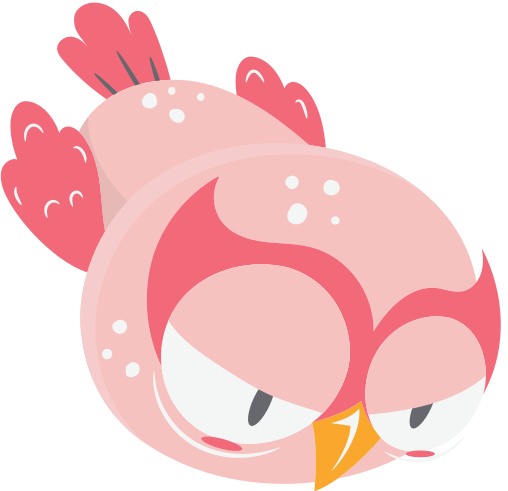 Đọc mở rộng
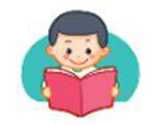 1. Đọc sách dạy nấu ăn hoặc những bài đọc về công việc làm bếp. Viết phiếu đọc sách theo mẫu.
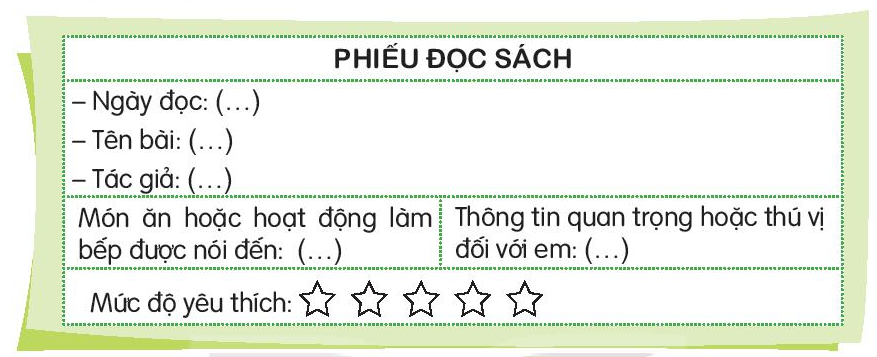 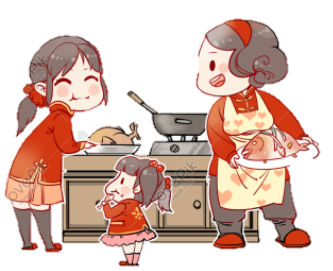 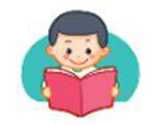 1. Đọc sách dạy nấu ăn hoặc những bài đọc về công việc làm bếp. Viết phiếu đọc sách theo mẫu.
30/9/2024
Siêu đầu bếp tương lai
Nguyễn Ngoan (dịch)
Bánh ngọt
Làm bánh ngọt thật thú vị
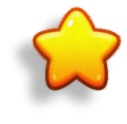 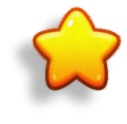 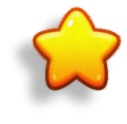 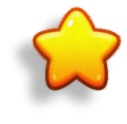 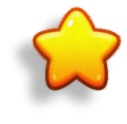 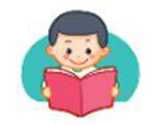 2. Chia sẻ những điều em đọc được.
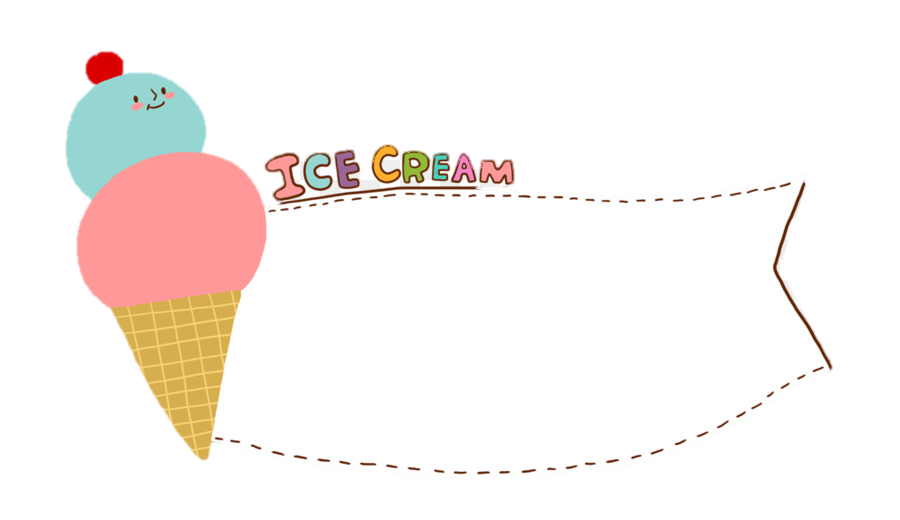 Nhờ cuốn sách 
“Siêu đầu bếp tương lai” 
mà em biết cách làm bánh ngọt.
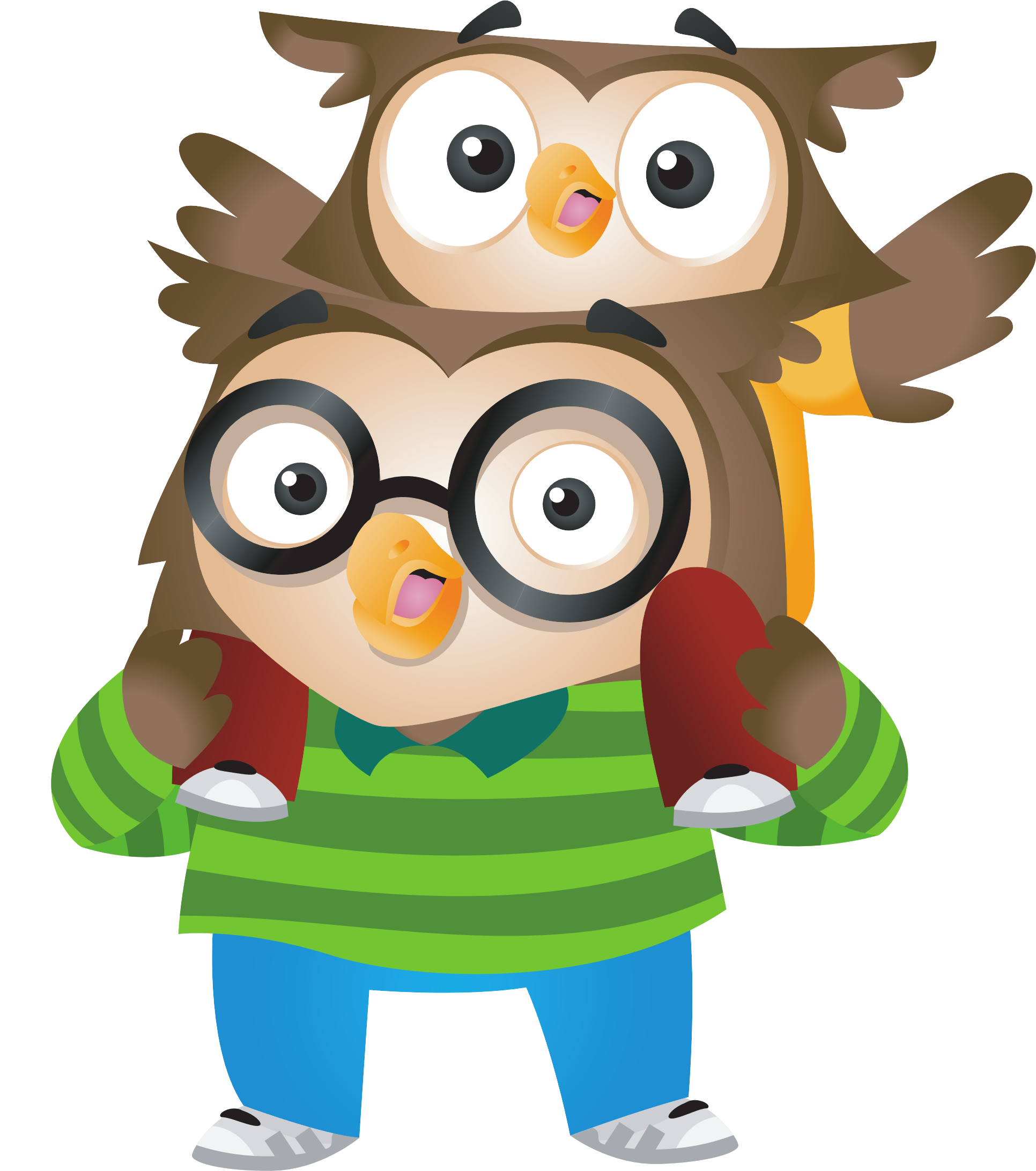 Hẹn gặp lại các em!